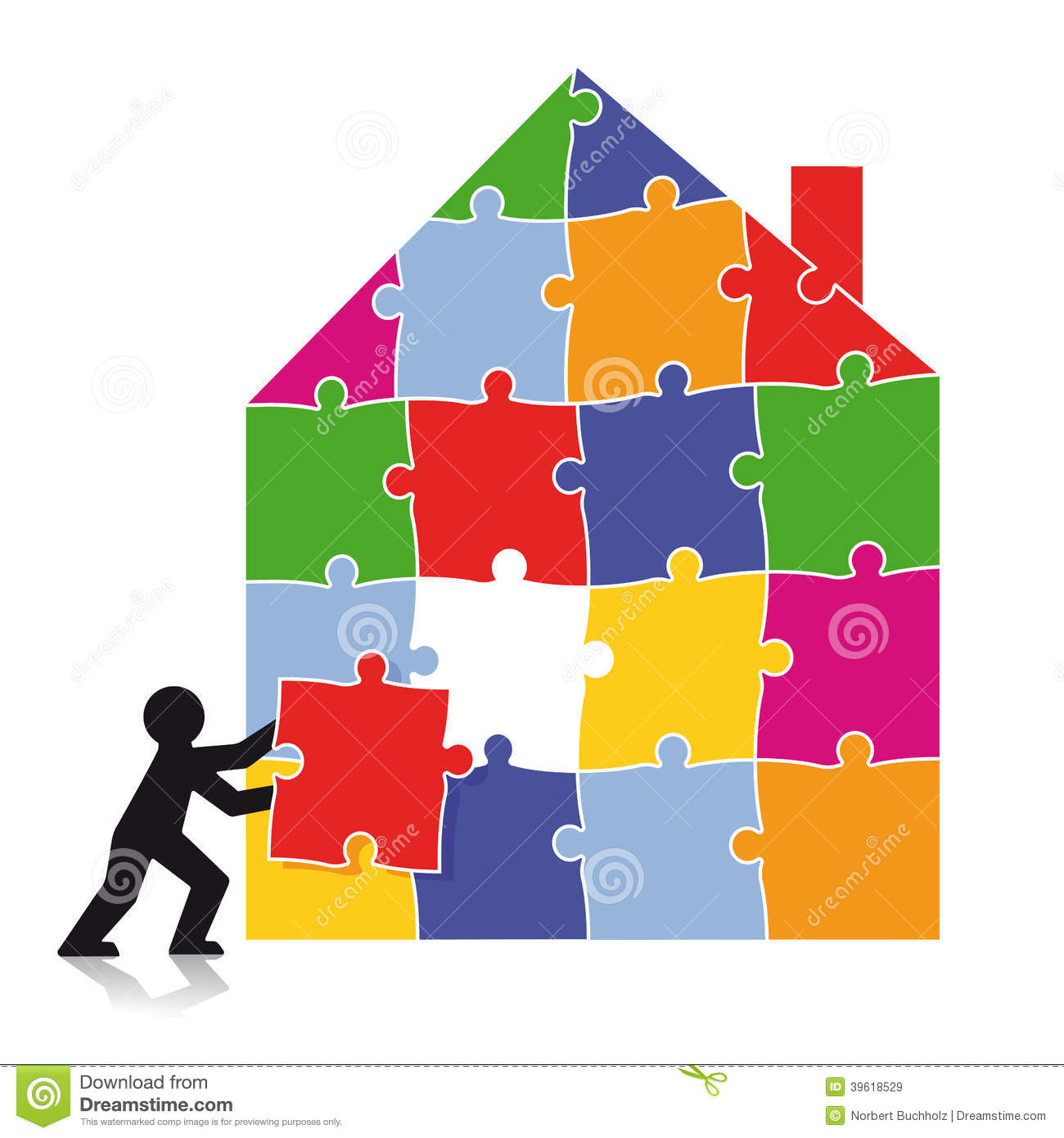 synthesizing
Sandra Sembel
Summarizing:Strategy 1
Summarizing 
A story 
A sequence of events
A problem-solution article
Example: The Story of Malin Kundang
Malin’s mother
Wanted to see her son
But her son didn’t want to admit the poor mother
So the mother was sad and angry
Then she cursed Malin to be a stone.
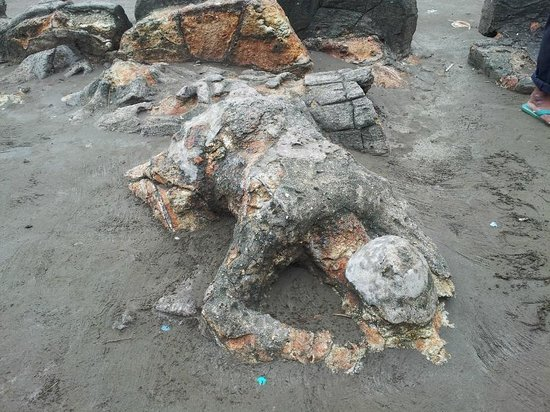 Summarizing:Strategy 2
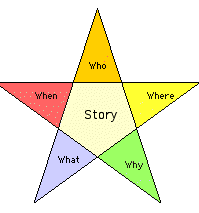 Who does this involve?
What happened?
When did it happen?
Where did it happen?
Why did it happen?
Example: News Story
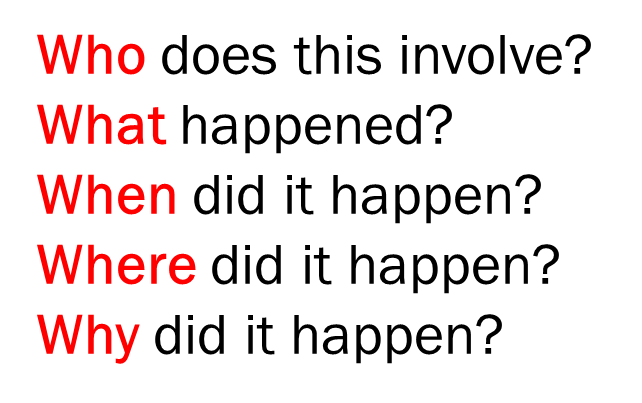 The President
Gave press conference
On Friday around mid-night
In Presidential palace
To calm down the people of Jakarta and Indonesia
SYNTHESIZING
Pieces of information from different sources
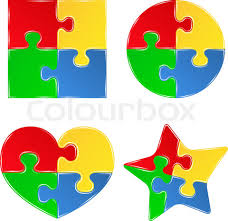 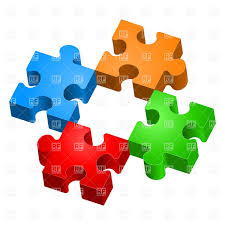 Collect, combine, process
New insight, new idea, new point of view
Synthesizing
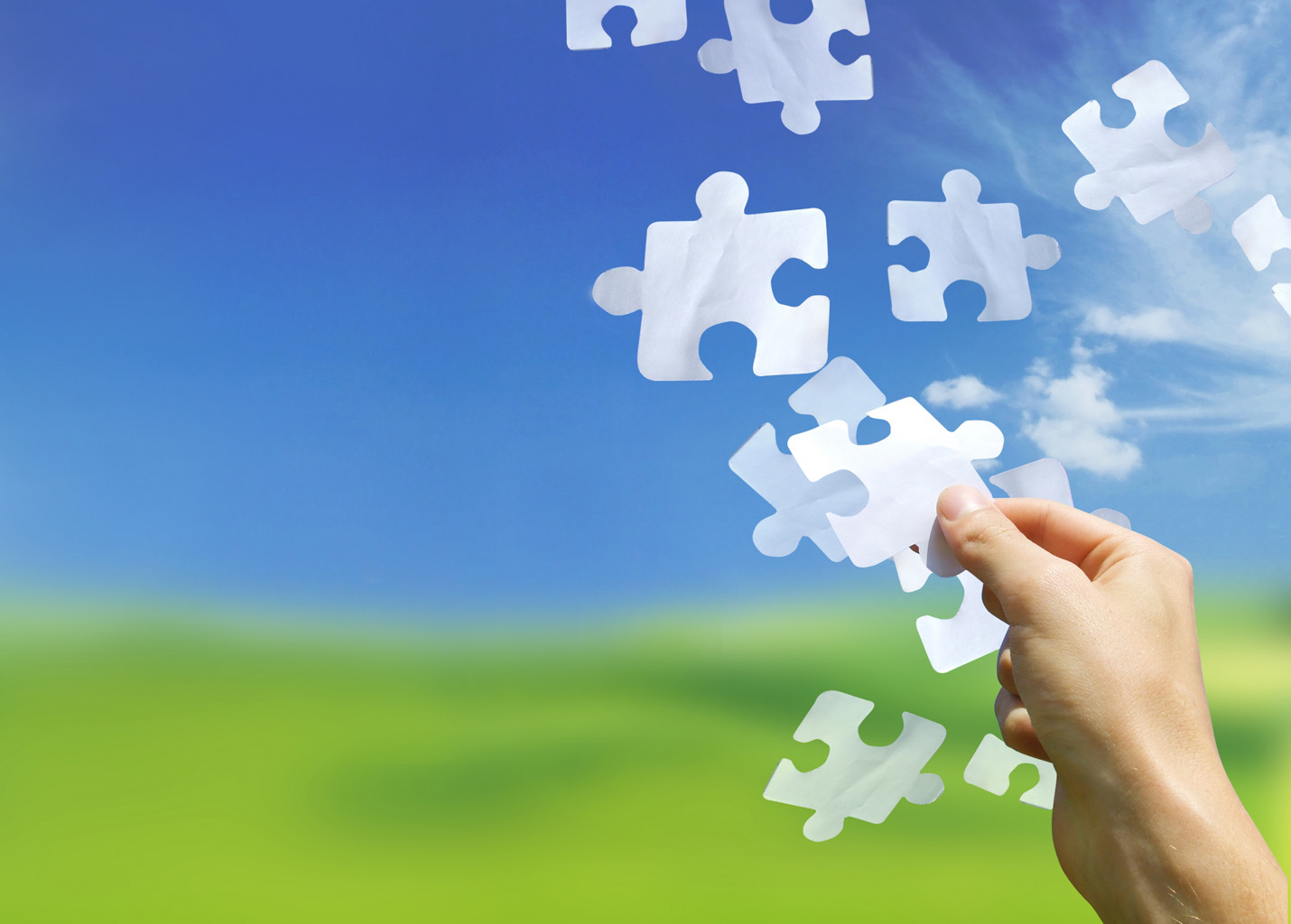 Collecting, combining, *processing pieces of information from different sources to create new insight, new understanding, or new point of view.
*Paraphrasing, Inferencing, summarizing
Synthesizing examples
1. The Human Brain
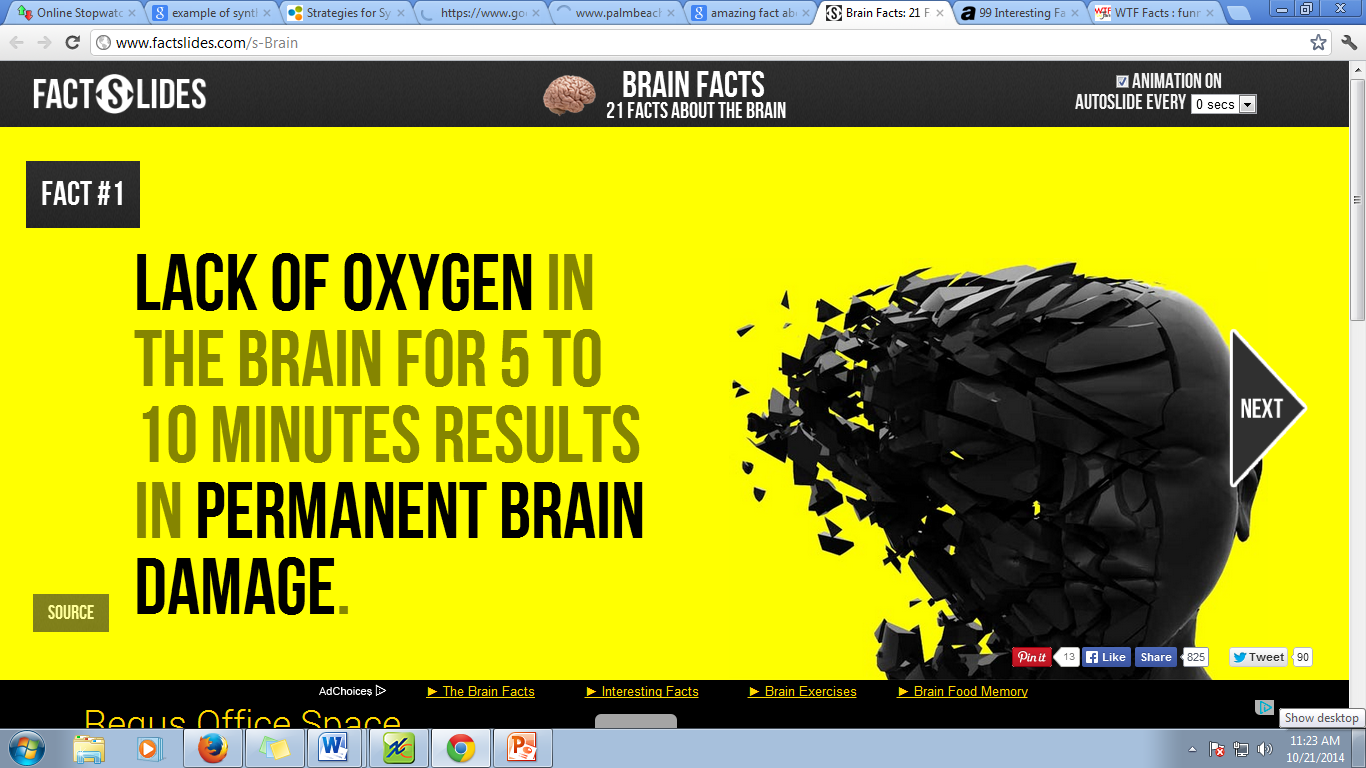 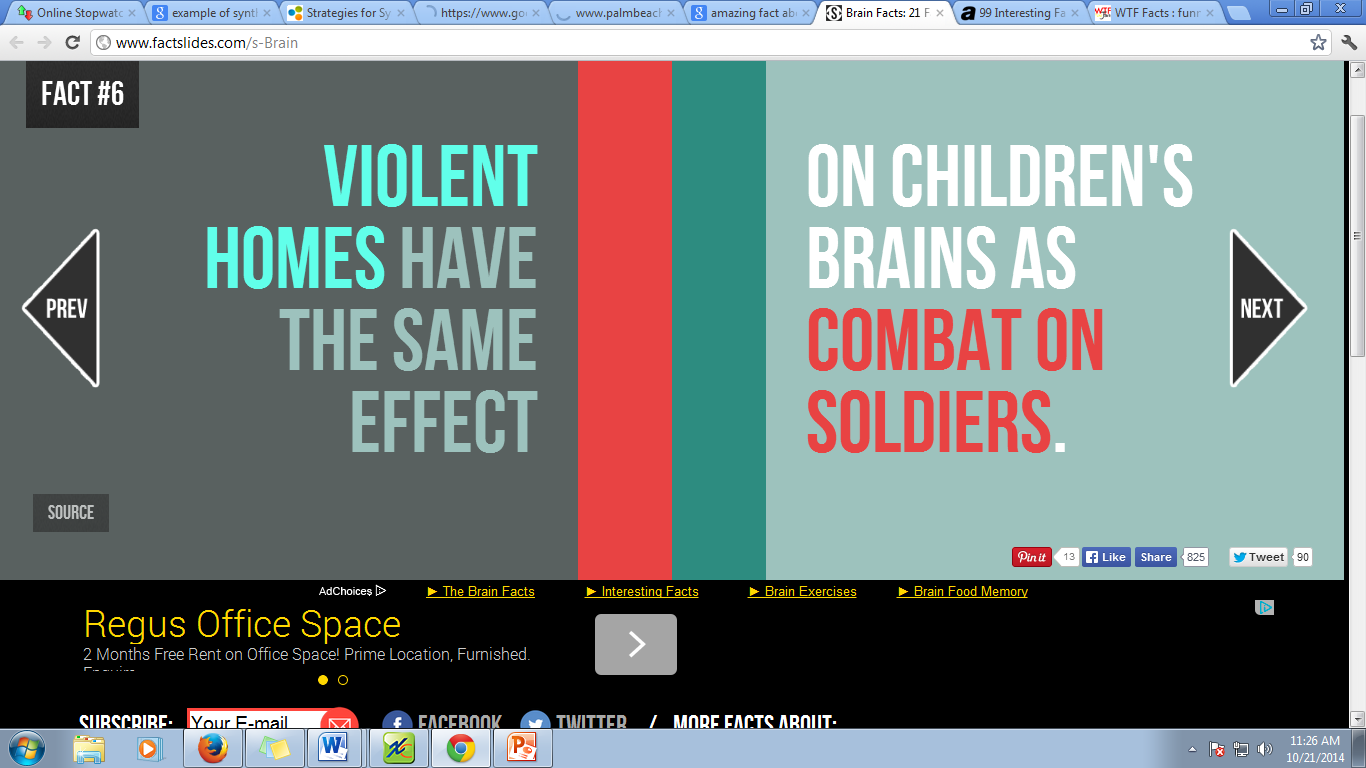 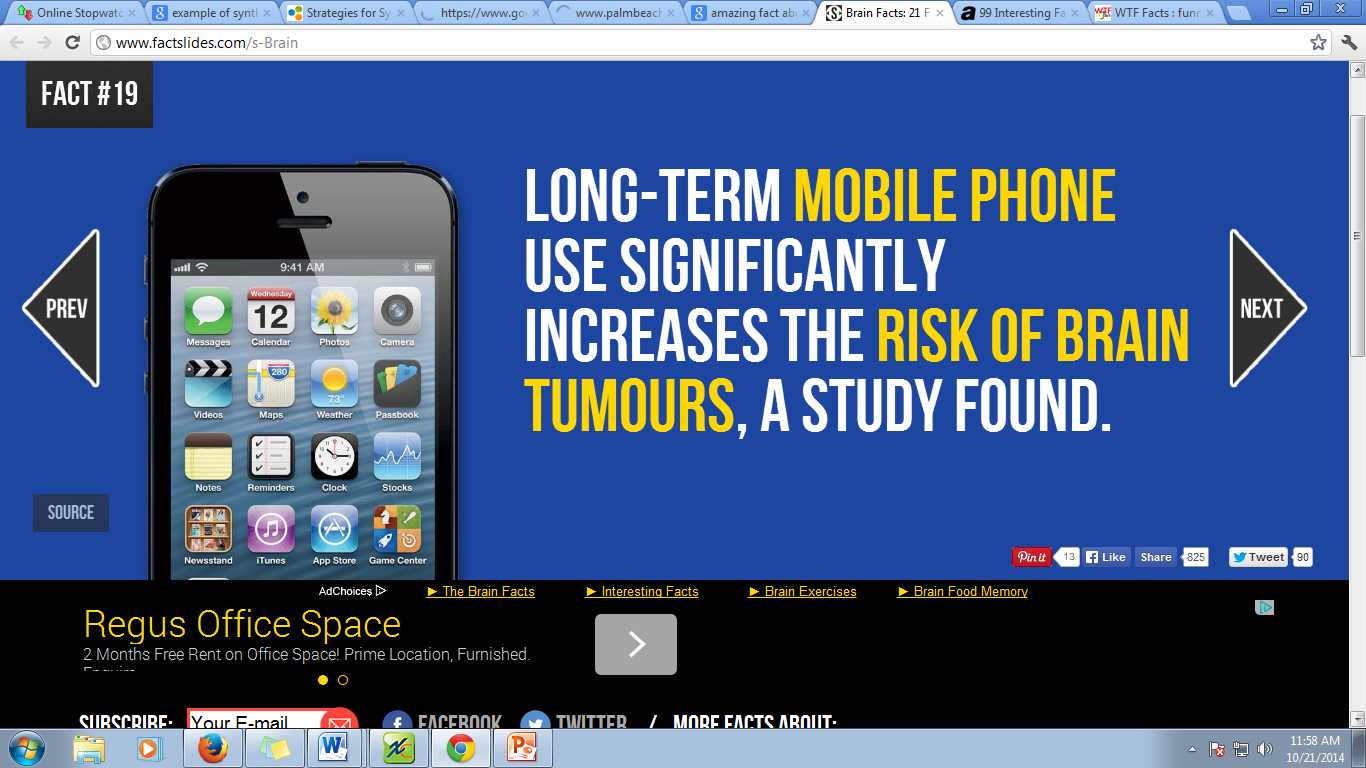 Synthesizing Information
2. Water
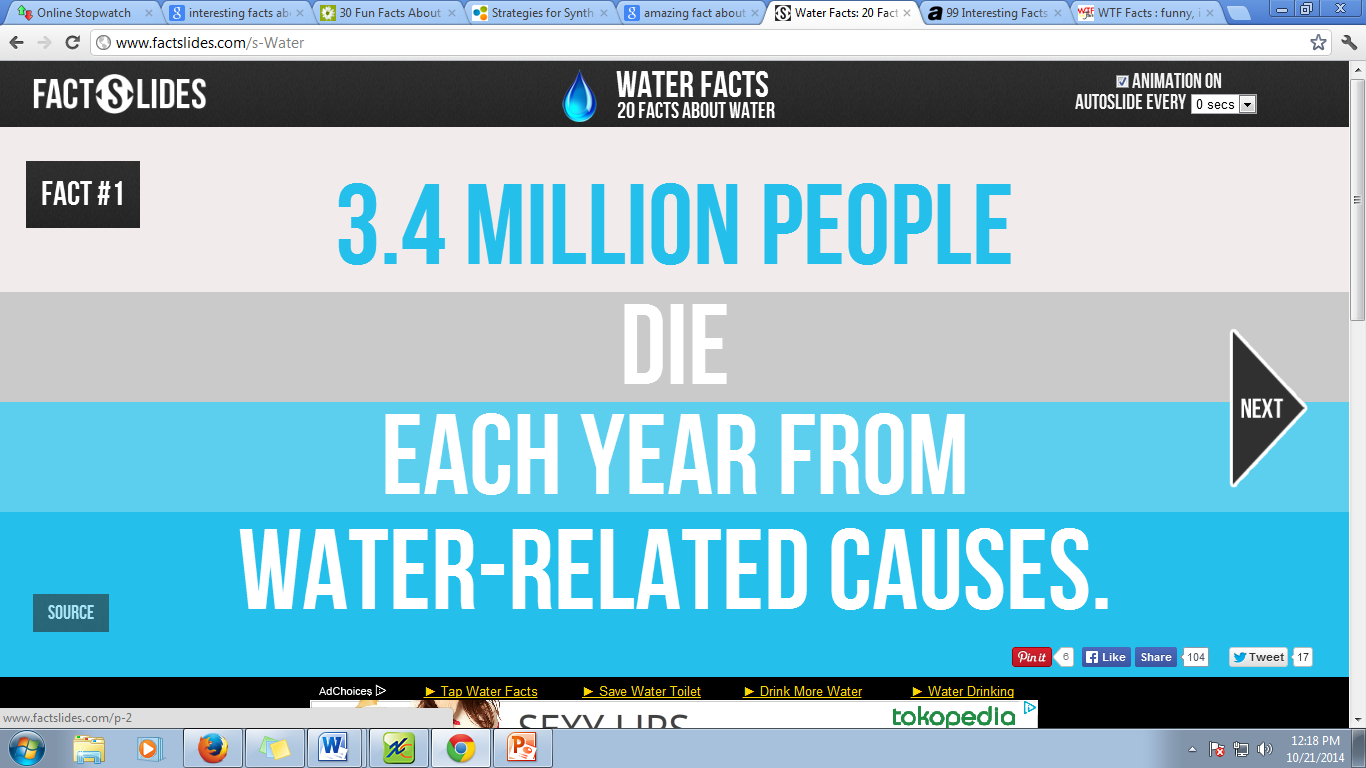 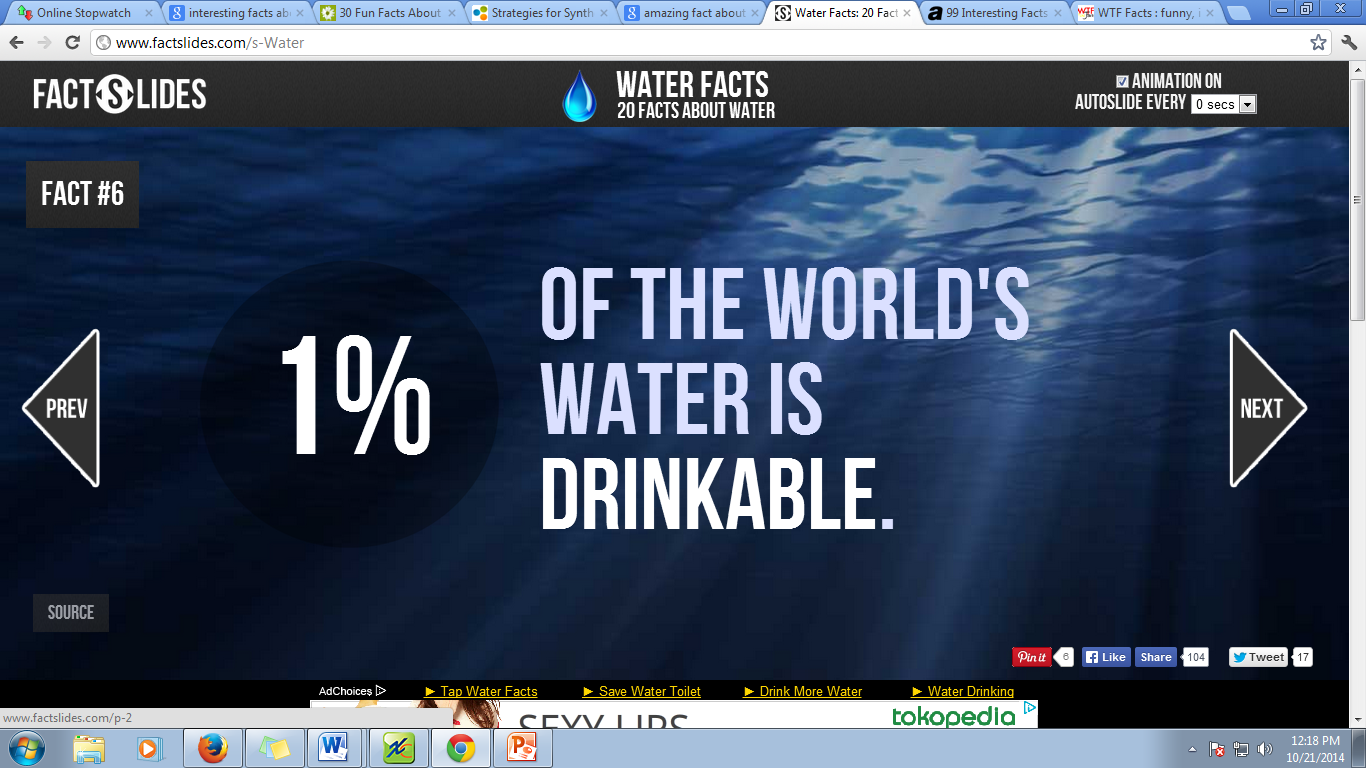 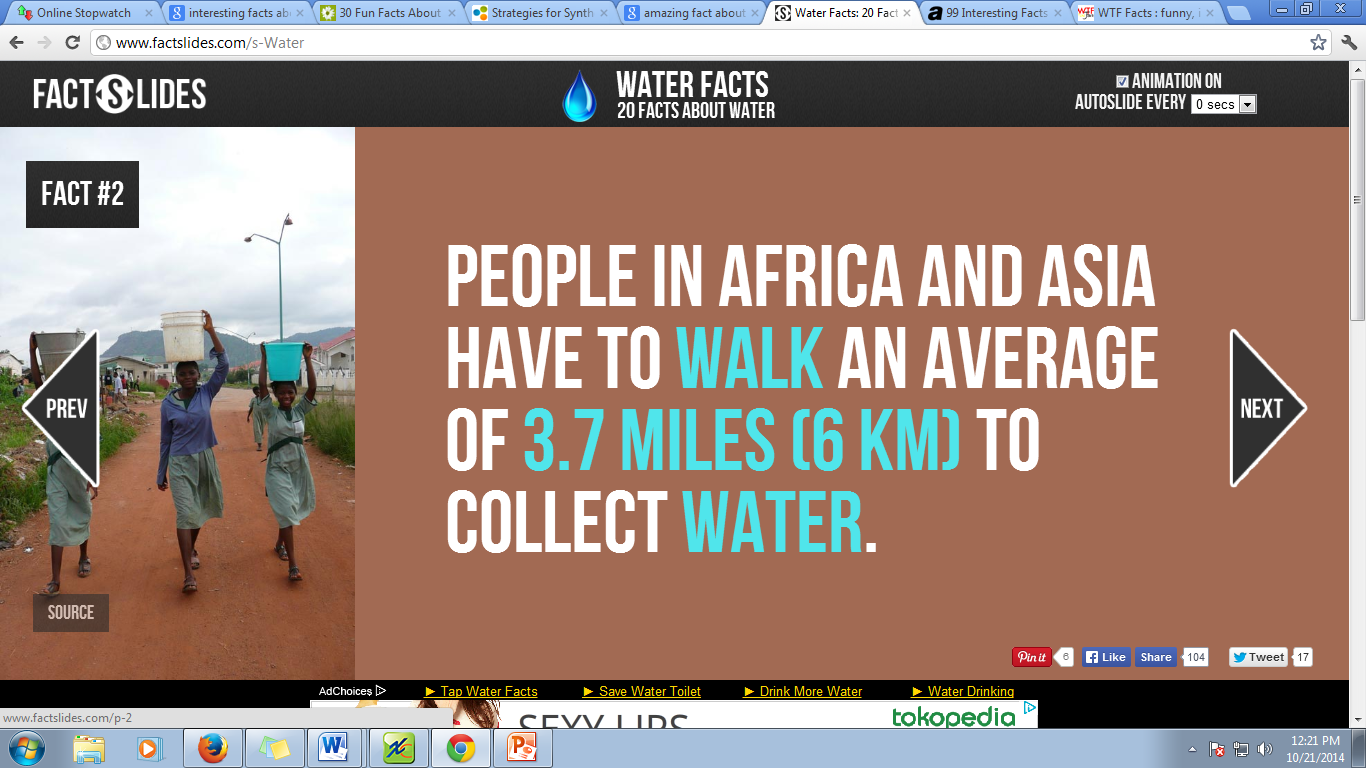 Synthesizing Information
References
Comprehension Strategy – Synthesis / Summarization / Concluding http://www.readinglady.com/mosaic/tools/Synthesis%20handout%20by%20Deb%20Smith.pdf

How to Synthesize Multiple Sources http://home.cerrocoso.edu/swiridoff/Resources/Composition/ how_to_synthesize_multiple_sourc.htm

What is a Synthesis Question? http://www.passged.com/student_blogs/maria/2008/10/07/ged-reading-what-is-a-synthesis-question/ 

What it means to comprehend http://www.suite101.com/content/what-it-means-to-comprehend-a72619

Reading Strategies http://www.mindtools.com/rdstratg.html